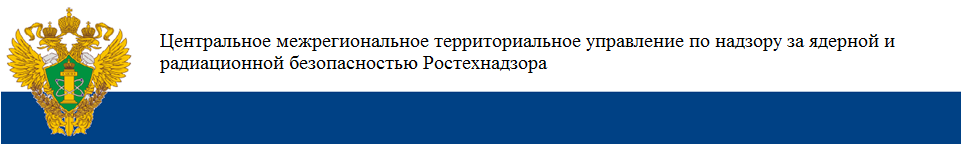 Итоги работы
Центрального МТУ по надзору за ЯРБ Ростехнадзора 
во II квартале 2023 года
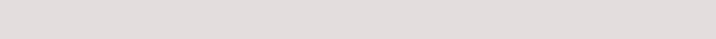 Применение права (правоприменение) – это властная деятельность уполномоченных на то государственных органов и лиц по обеспечению реализации норм права их адресатами.
Государственный орган – Центральное межрегиональное территориальное управление по надзору за ядерной и радиационной безопасностью Федеральной службы по экологическому, технологическому и атомному надзору (далее для простоты – Управление, Ростехнадзор).
Деятельность – осуществление в рамках представленных Управлению полномочий контрольно-надзорных мероприятий (проверок), предоставления государственных услуг.
Норма права - это общеобязательное формально-определенное правило, установленное и обеспеченное обществом и государством, закрепленное и опубликованное в официальных актах, то есть в нашем случае: Конституцией Российской Федерации, федеральными конституционными законами и федеральными законами, указами и распоряжениями Президента Российской Федерации, постановлениями и распоряжениями Правительства Российской Федерации, международными договорами Российской Федерации, нормативными правовыми актами Российской Федерации, правовыми актами Ростехнадзора.
Адресаты – организации, находящиеся под надзором Управления.
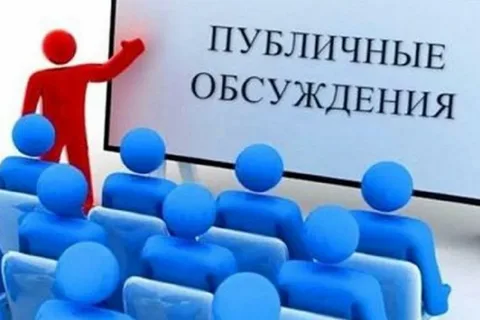 2
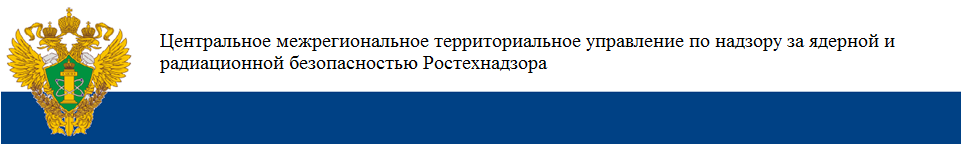 Сфера деятельности Центрального МТУ по надзору за ЯРБ Ростехнадзора
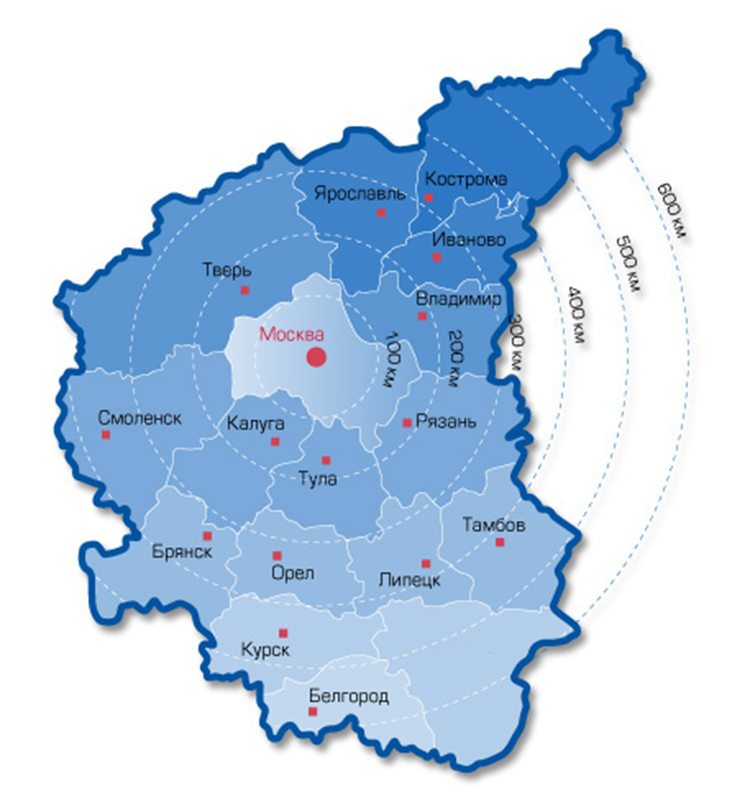 Донецкая Народная Республика
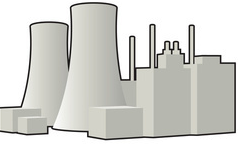 Билибинская АЭС
Луганская Народная Республика
г. Саров Нижегородской обл.
25 субъектов 
по территориальной принадлежности
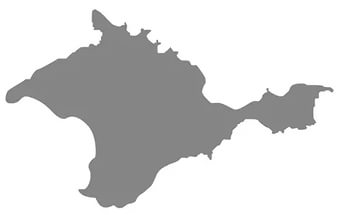 Запорожская область
Республика Крым
Херсонская область
Севастополь
3
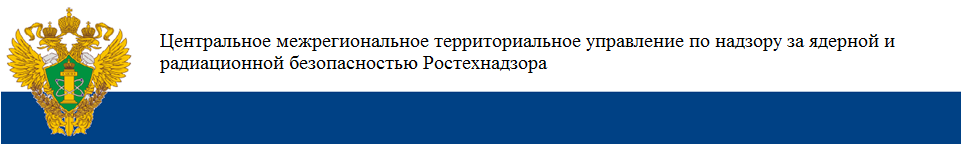 Основные полномочия Центрального МТУ по надзору за ЯРБ
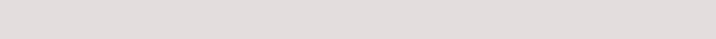 4
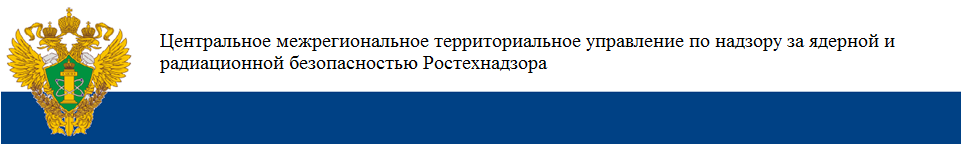 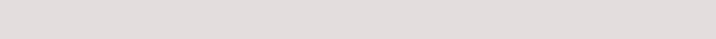 5
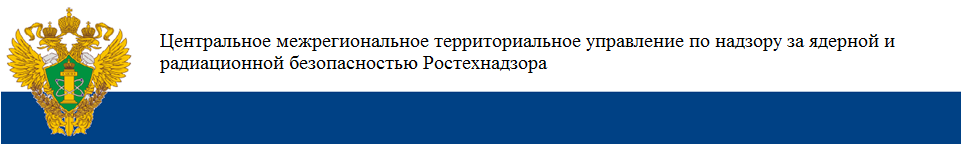 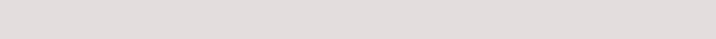 6
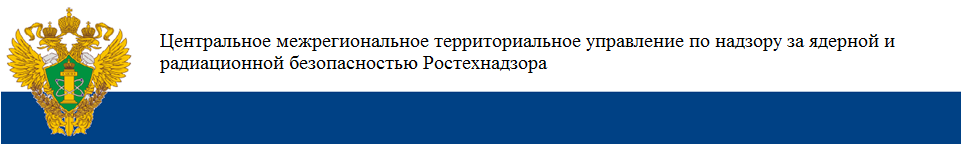 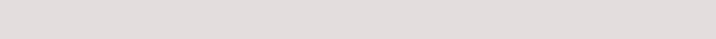 7
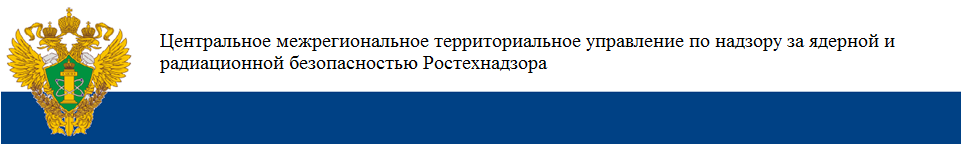 Динамика количества проверок, проведенных Управлением во II квартале 2022 и 2023 г.г.
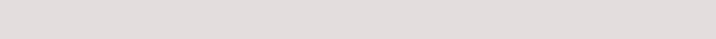 8
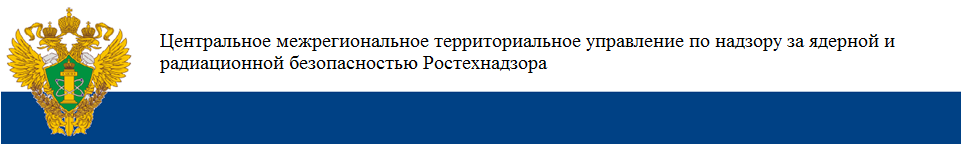 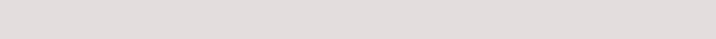 9
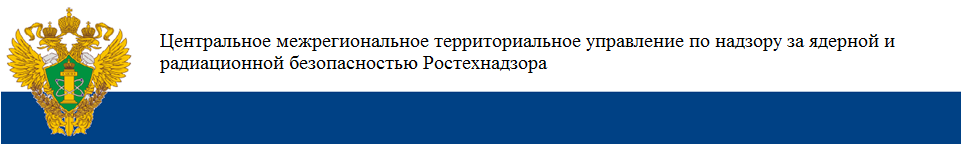 Эксплуатирующие организации:

Всесоюзный научно-исследовательский институт химической технологии
Высокотехнологический научно-исследовательский институт неорганических материалов имени академика А. А. Бочвара
НПО Луч
ТК ТВЭЛ
ПАО МСЗ
Техснабэкспорт
Концерн Росэнергоатом
Курчатовский институт
НИКИЭТ имени Н. А. Доллежаля
НИИ приборостроения имени В. В. Тихомирова
Институт теоретической и экспериментальной физики
Объединённый институт ядерных исследований
ГНЦ РФ ФЭИ им. А.И. Лейпунского
Атомспецтранс
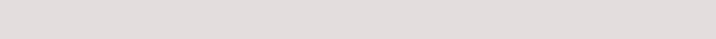 10
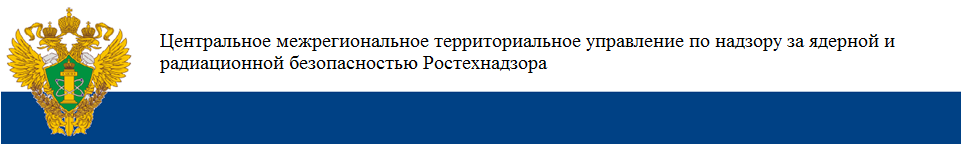 Поднадзорные организации
I категории радиационной опасности

Билибинская АЭС
Объединенный институт ядерных исследований 
Всероссийский научно-исследовательский институт экспериментальной физики
Научно-исследовательский физико-химический институт имени Л. Я. Карпова
ГУП «ГНЦ РФ Физико-энергетический институт им. академика А.И. Лейпунского»
Поднадзорная организация
II категории радиационной опасности

Национальный исследовательский ядерный университет «МИФИ»
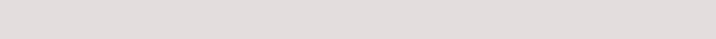 11
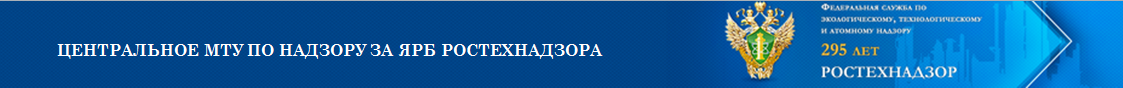 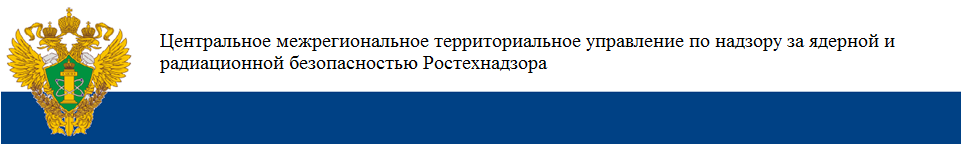 Государственный строительный надзор во II квартале 2023 года
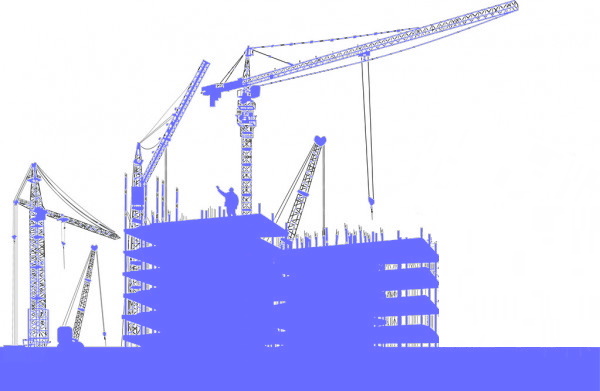 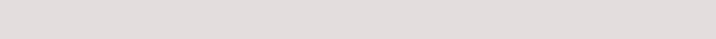 12
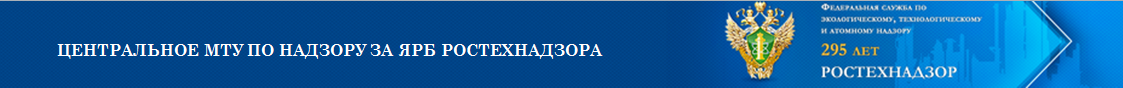 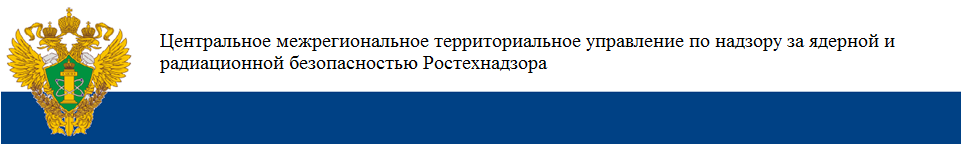 Сведения об административных наказаниях, наложенных по итогам проверок во II  квартале 2023 г.
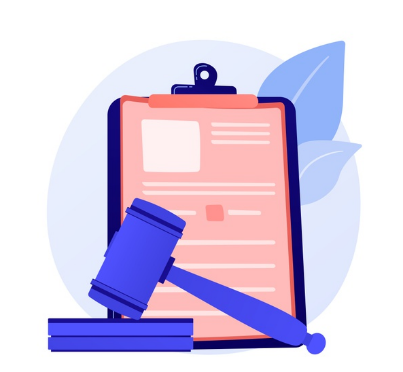 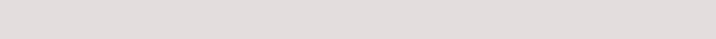 13
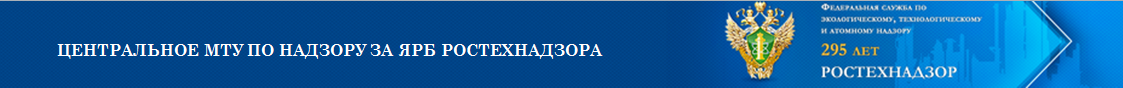 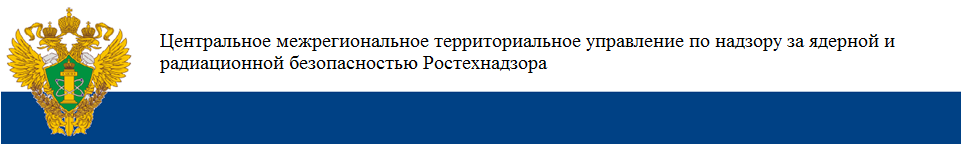 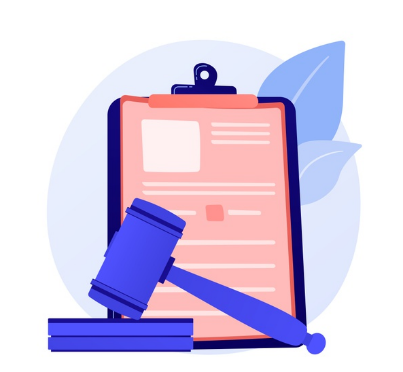 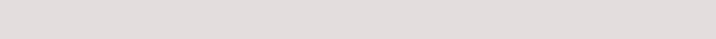 14
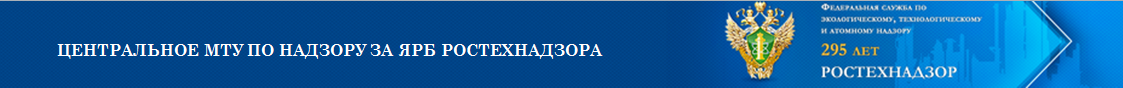 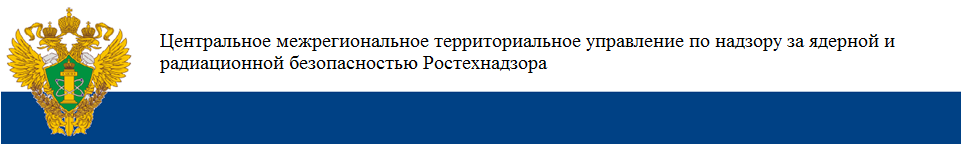 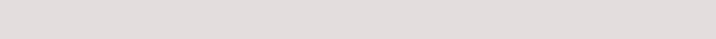 15
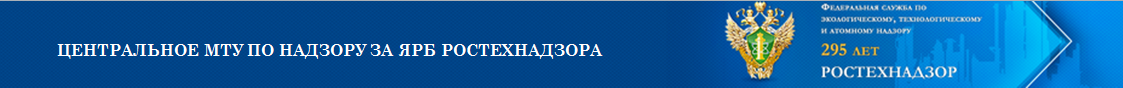 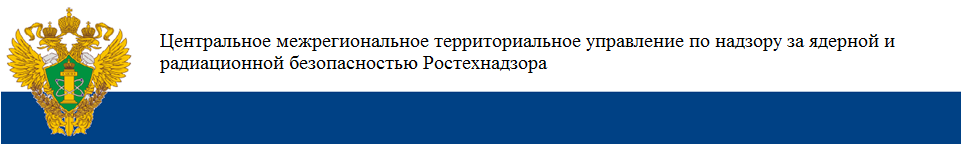 Сведения о поступлении средств в федеральный бюджет за оказание гос. услуг во II квартале 2023 года
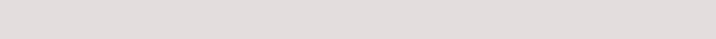 16
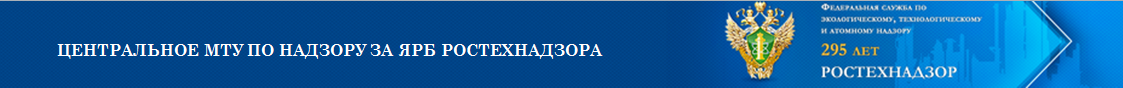 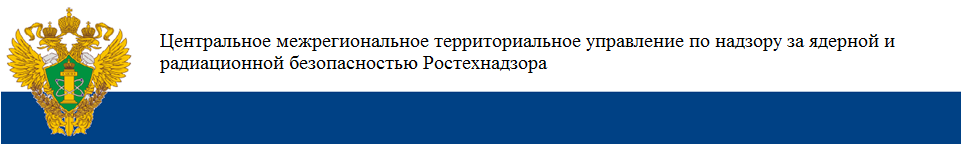 Кадровый состав Управления
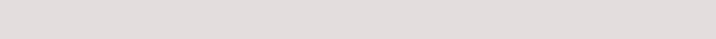 17
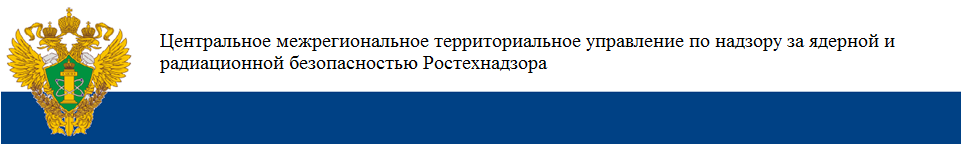 Спасибо за внимание !
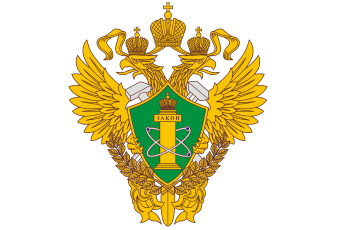 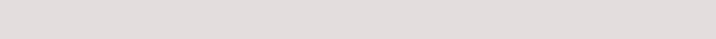 18